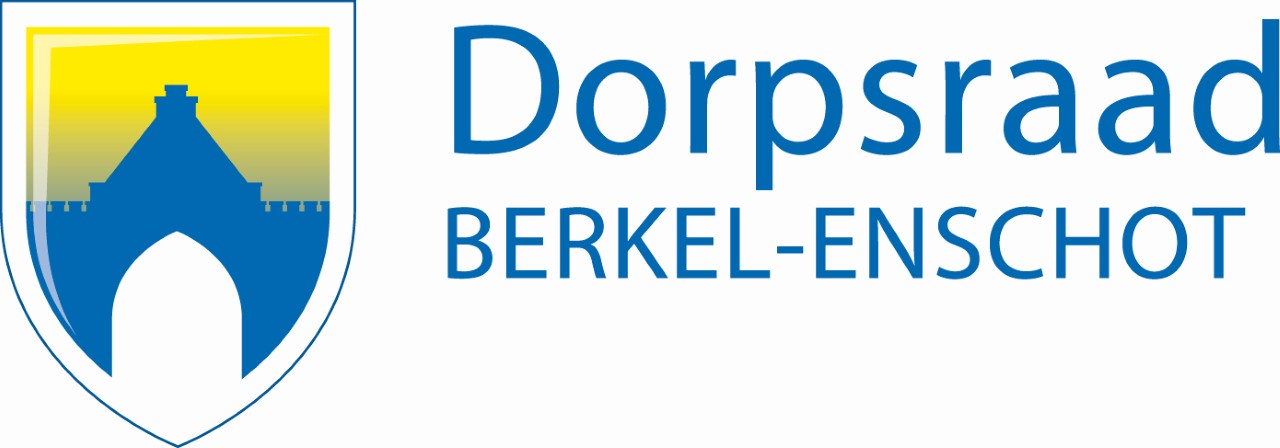 Jaarvergadering 2 juni 2022
Dorpsagenda & Financieel

Tineke Donga-Freling
Voorzitter Dorpsraad

Sjef van den Aker
Penningmeester
Pauwels Oost/Station/
Koningsoordlaan

Martijn Kanters 
Stadsontwikkelaar
Herontwikkeling Eikenbosch/Voorhof

Jochem van Engelen 
Programmamanager
gebiedsontwikkeling
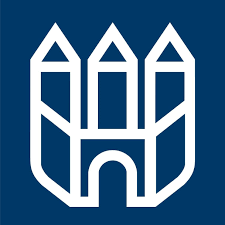 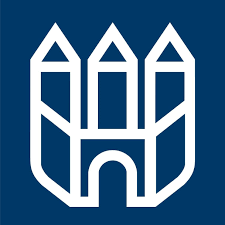 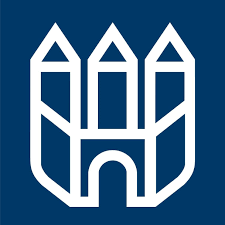 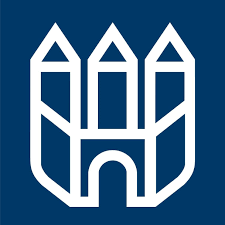 Programma
20.00 uur: 
Tineke Donga-Freling (voorzitter): Dorpsagenda 
Sjef van den Aker (penningmeester): Financiën Dorpsraad
20.30 uur: 
Martijn Kanters (stadsontwikkelaar, gemeente Tilburg): Gebiedsontwikkeling Pauwels Oost (woningbouwlocatie Akkers, het station en de Koningsoordlaan)
Mogelijkheid tot vragen stellen
21.15 uur: pauze
21.30 uur: 
Jochem van Engelen (programmamanager gebiedsontwikkeling, gemeente Tilburg): Herontwikkeling voormalig winkelcentrum Eikenbosch en Torentjeshoef, voorlopig stedenbouwkundig ontwerp Voorhof en vervolg
Mogelijkheid tot vragen stellen
22.15 uur: einde programma
DorpsraadBerkel- Enschot
Onze leden
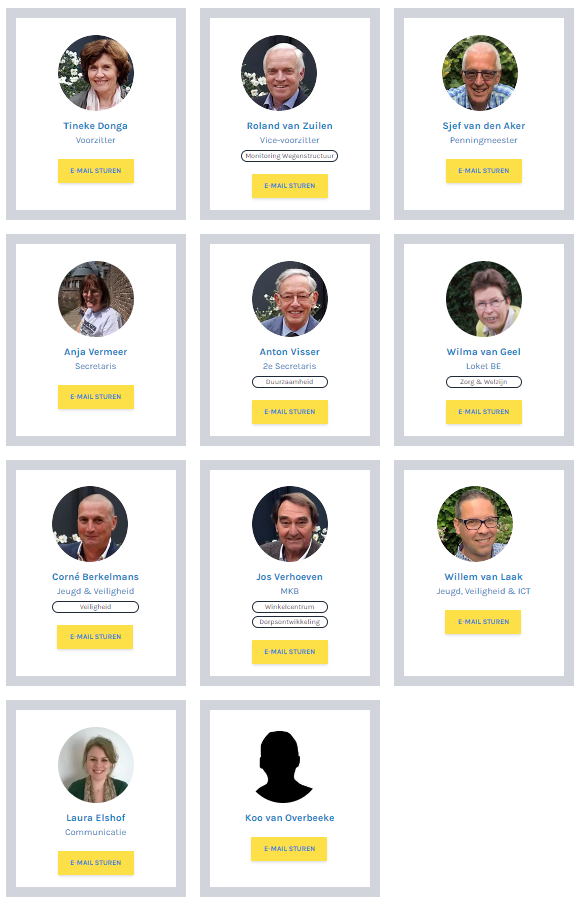 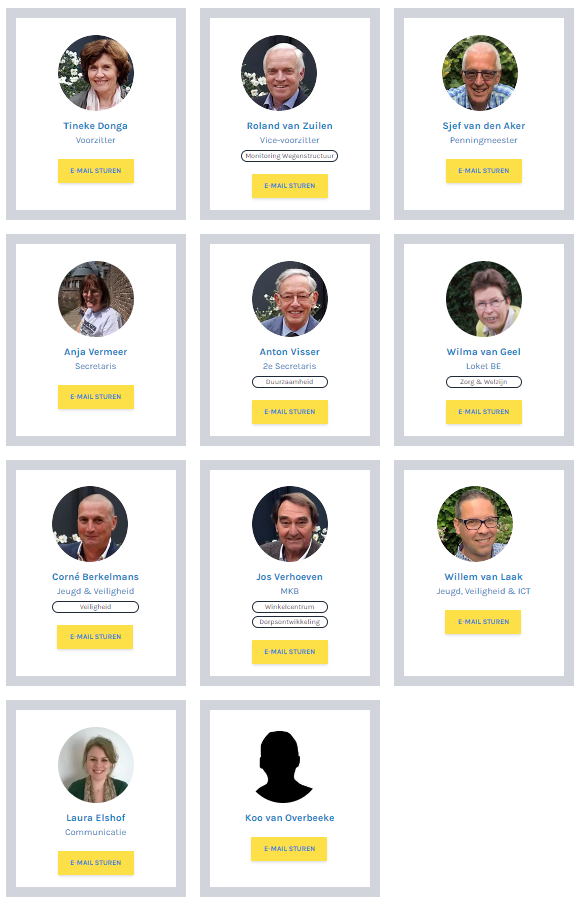 DorpsagendaDorpsraad en gemeente
5 kernopgaves:
Mobiliteit en verkeersveiligheid
Groen en spelen
Ruimtelijke ordening en wonen
Sociale basis en voorzieningen
Klimaatadaptatie
Totstandkoming

Visie
Visie
Berkel-Enschot wil haar groene dorpse karakter en haar eigen verenigingsleven behouden. 

Ze wil een dorp zijn, waar jong en oud met liefde voor het dorp op een prettige en veilige manier kan wonen, spelen, sporten, leren, werken, samenleven en ontmoeten.

Een dorp, waarin de bewoners een sterke sociale binding en grote saamhorigheid ervaren en een houding hebben van: we helpen elkaar waar mogelijk.
Dorpsagenda
Aandacht voor kwetsbare verkeersdeelnemers30-km zones en ruimte fietsers 

Monitoren: verder gaanna adviezen verkeersknelpunten 

Koningsoordlaan Bereikbaarheid van ons dorpopenbaar vervoer
1.Mobiliteit en verkeersveiligheid
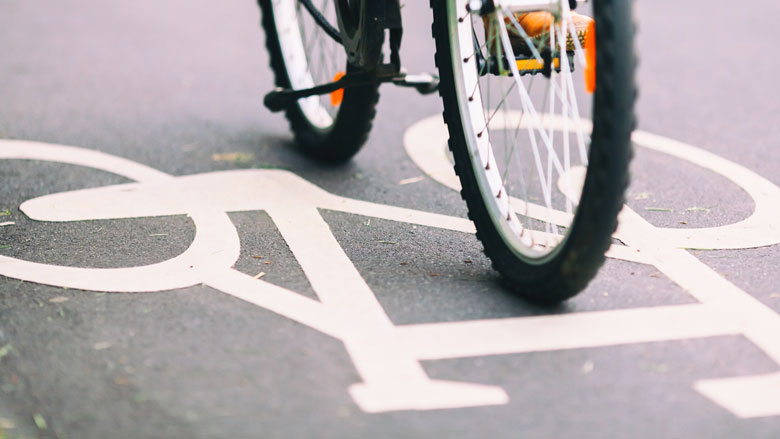 Dorpsagenda
Programma Pauwels: recreatie, toerisme en vrije tijd. Bijdragen spelen en bewegen van (jonge) kinderen en ouderen. 
Nieuw bouwproject: bijdragen aan vergroenen en spelen. 
Nu al: gezamenlijke ruimtes benutten met ‘functioneel groen’bewoners betrekken bij onderhoud  
Vernieuwen verouderde speelplekken en het groen rondom (MJP)
Jeugd?
2. Groen en spelen
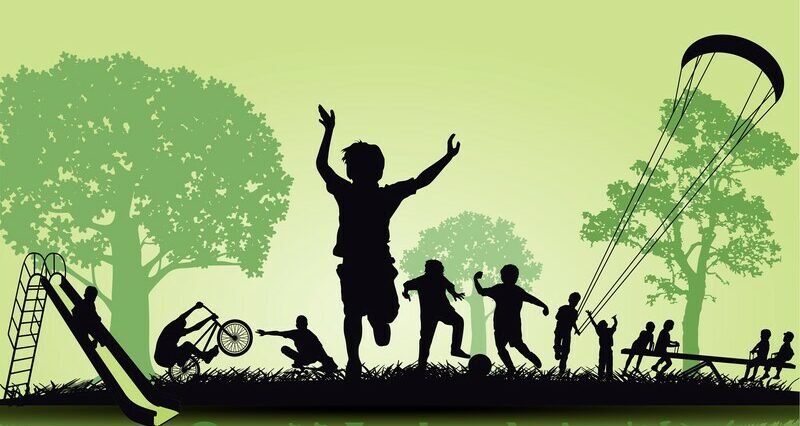 Dorpsagenda
Woningbouwlocaties: participatie verhogen: richting Dorpsraad en bewonersOmgevingswet 

Integraliteit: aanspreekpunt programmamanager gemeente

Diversiteit in bouwen: behoefte aan woningen voor ouderen en starters

Betaalbaarheid woningen
3. Ruimtelijke ordening en wonen
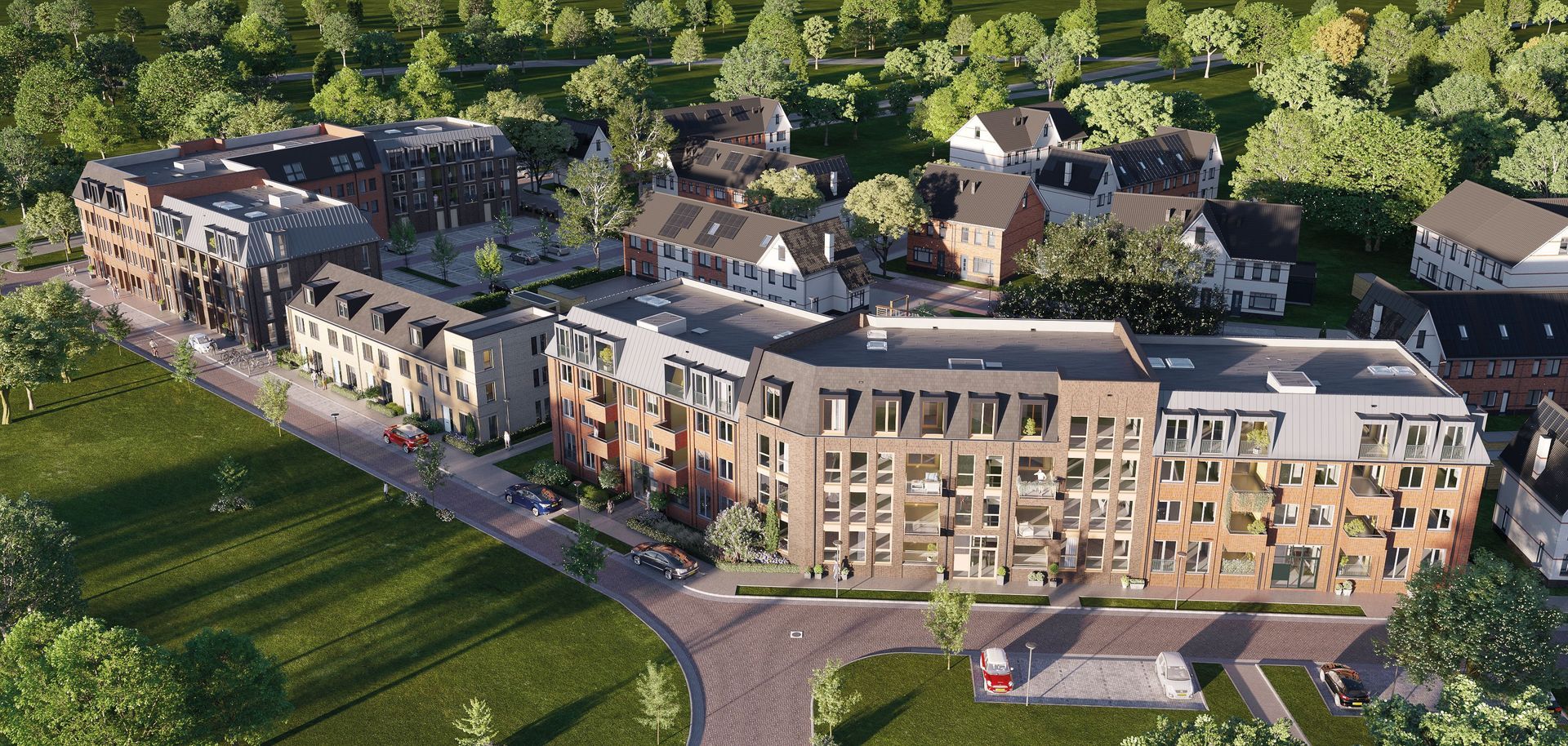 Druk op voorzieningen

Toename vergrijzing én jonge gezinnen

Pilot Ggoud: aandacht gericht op 4 gebieden(infographic in Schakel)

Voorbeelden: 
multifunctionele grote zaal
ontmoetingsruimtes ouderen
druk op de zorg: huisartsen
capaciteit basisscholen en kinderopvang; incl. keuzevrijheid
jeugd?
Dorpsagenda
4. Sociale basis en voorzieningen
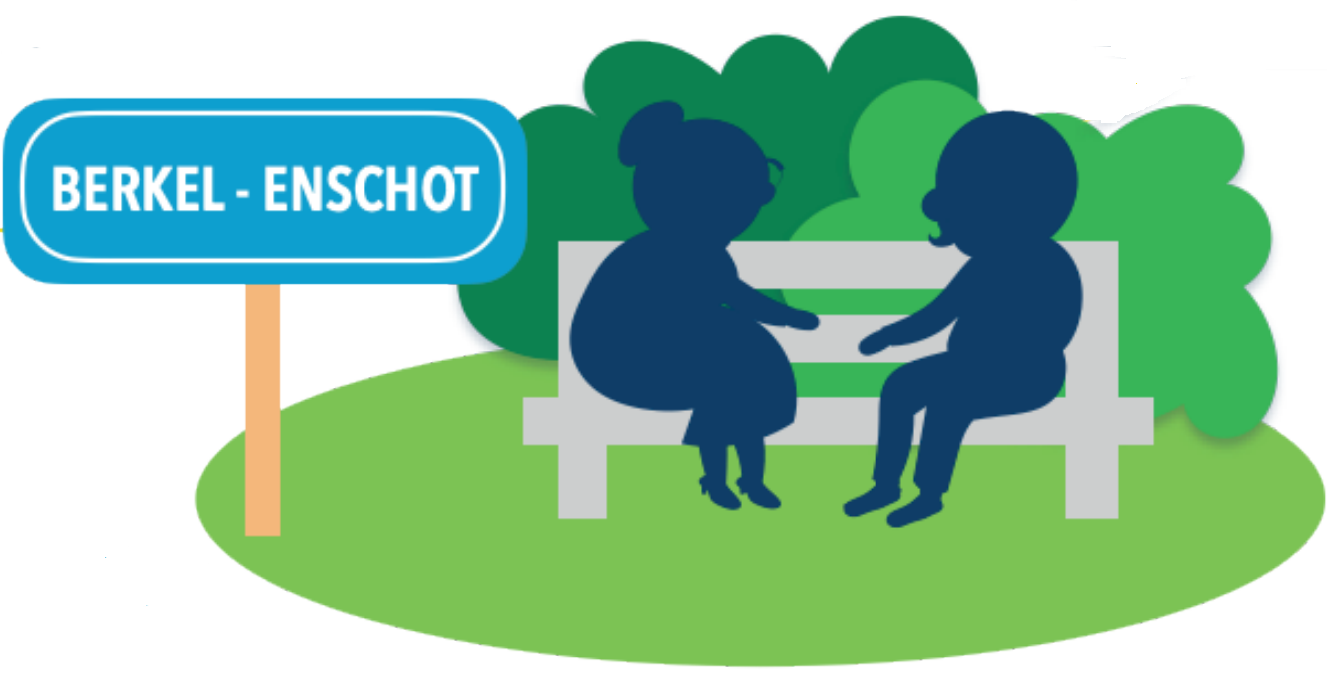 Dorpsagenda
Verduurzamen woningen in de kinderschoenen?

Wachten op de overheid?Voorlichting gevenadviesgesprekken 

Zelf aan de slag/besparen

Vergroenen
5. Klimaatadaptatie
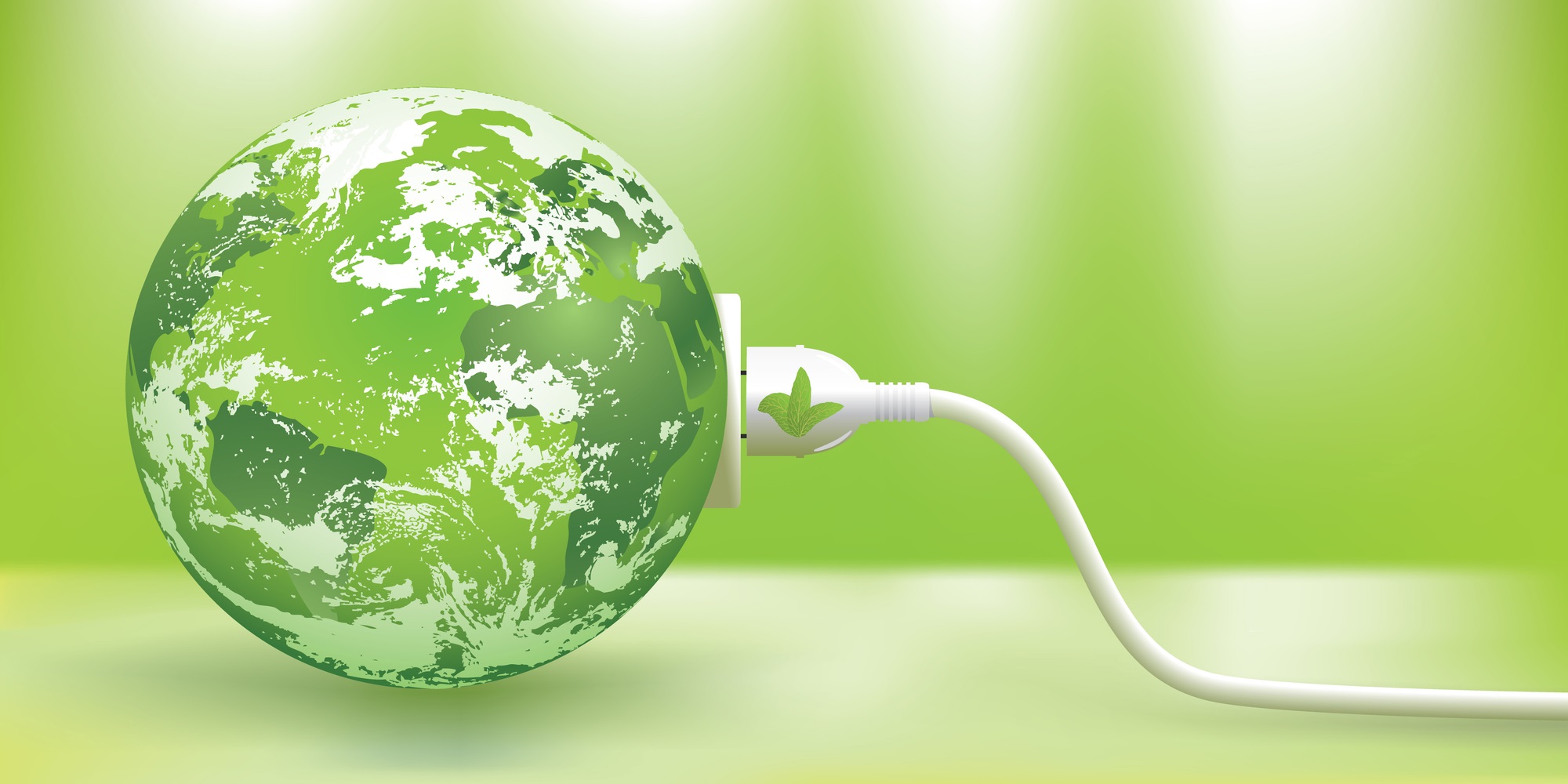 Dorpsraad financieel
Inkomsten:
Bewonersbudget (totaal €23.533)
Uitgaven:
Ondersteuningskosten
Uitgaven voor de inwoners
Verantwoording naar gemeente